LOGO UPDATE
CNR Bucharest
Septembre 2016
ComCom Meeting
Janvier 2017
CS4
Février 2017
CNR Huelva
Février 2017
Premières discussions
Consultation qualitative
Consultation quantitative
Plateformes Régionales
Octobre 2017
AGM Germany
Avril 2017
CND Lausanne
Jan/Fev. 2018
CNR Aveiro
Septembre 2017
Pourquoi ?
Police dépassée
Trop complexe
Facilement détourné
Peu visible en petit format
Difficile à utiliser sur les goodies
Pourquoi ?
L’étoile et les couleurs
Concept valide
Police dépassée
Trop complexe
Facilement détourné
Peu visible en petit format
Difficile à utiliser sur les goodies
Proposition du nouveau système
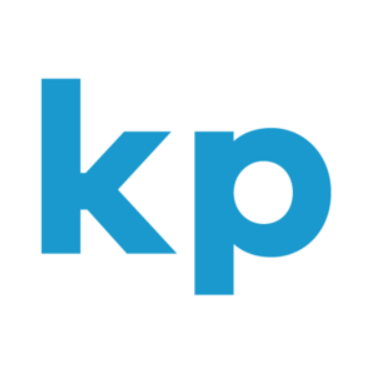 Koeweiden Postma
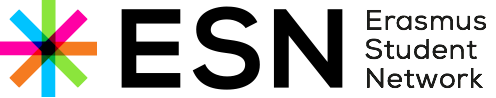 main logo
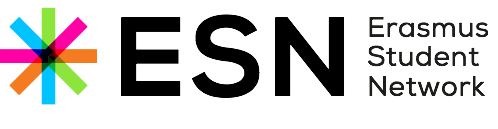 section logo
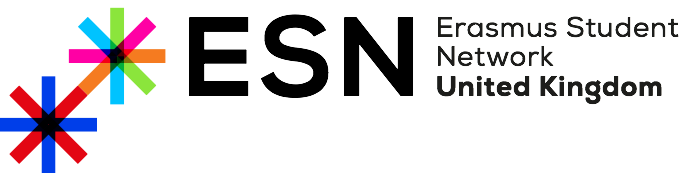 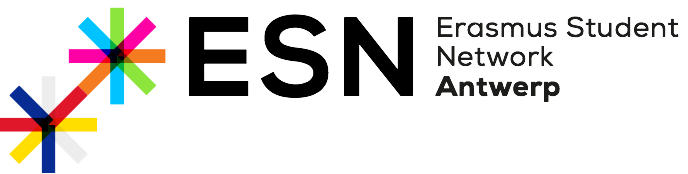 project logo
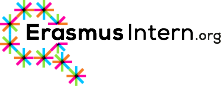 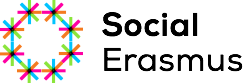 RÉSULTATS DU VOTE
OUI						25,27% (117)
NON					67,60% (313)
ABSTENTION		7,13% 	(33)
THE HOOMANS
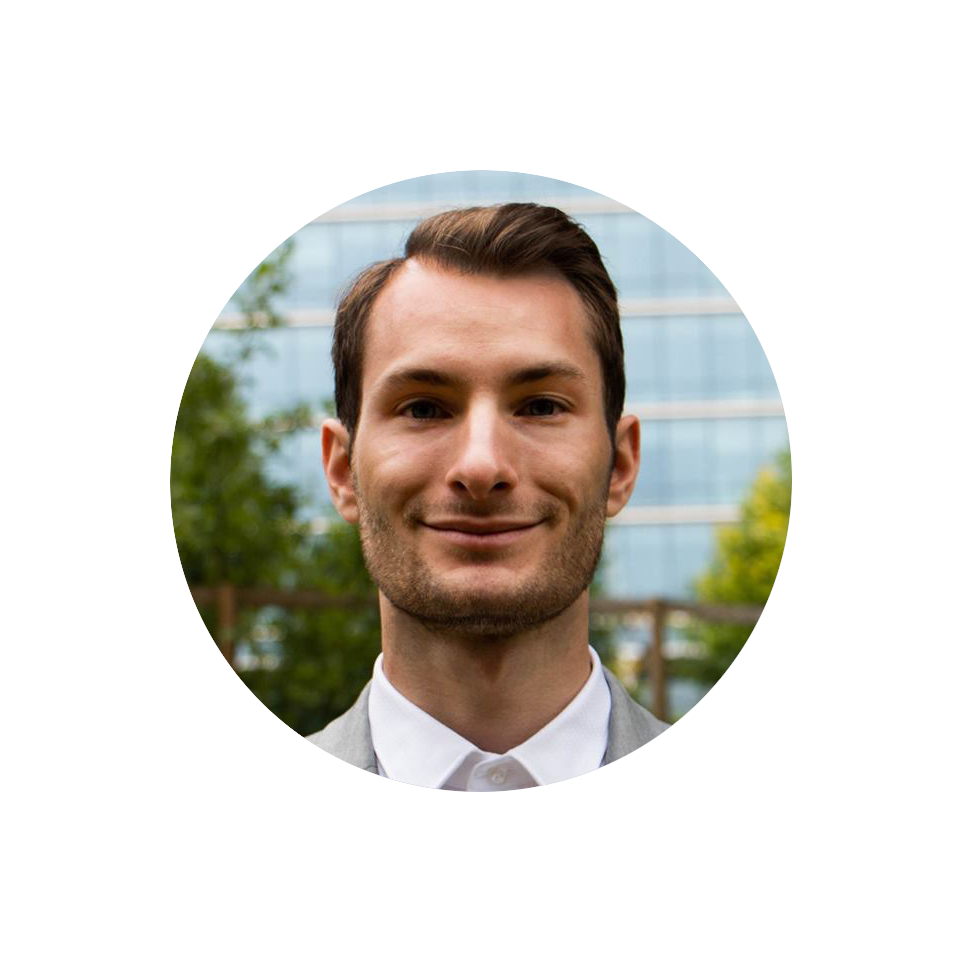 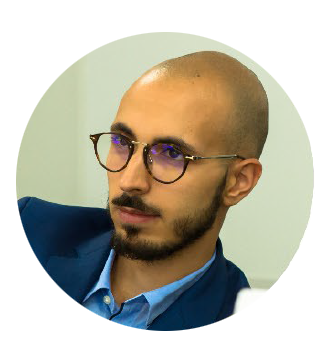 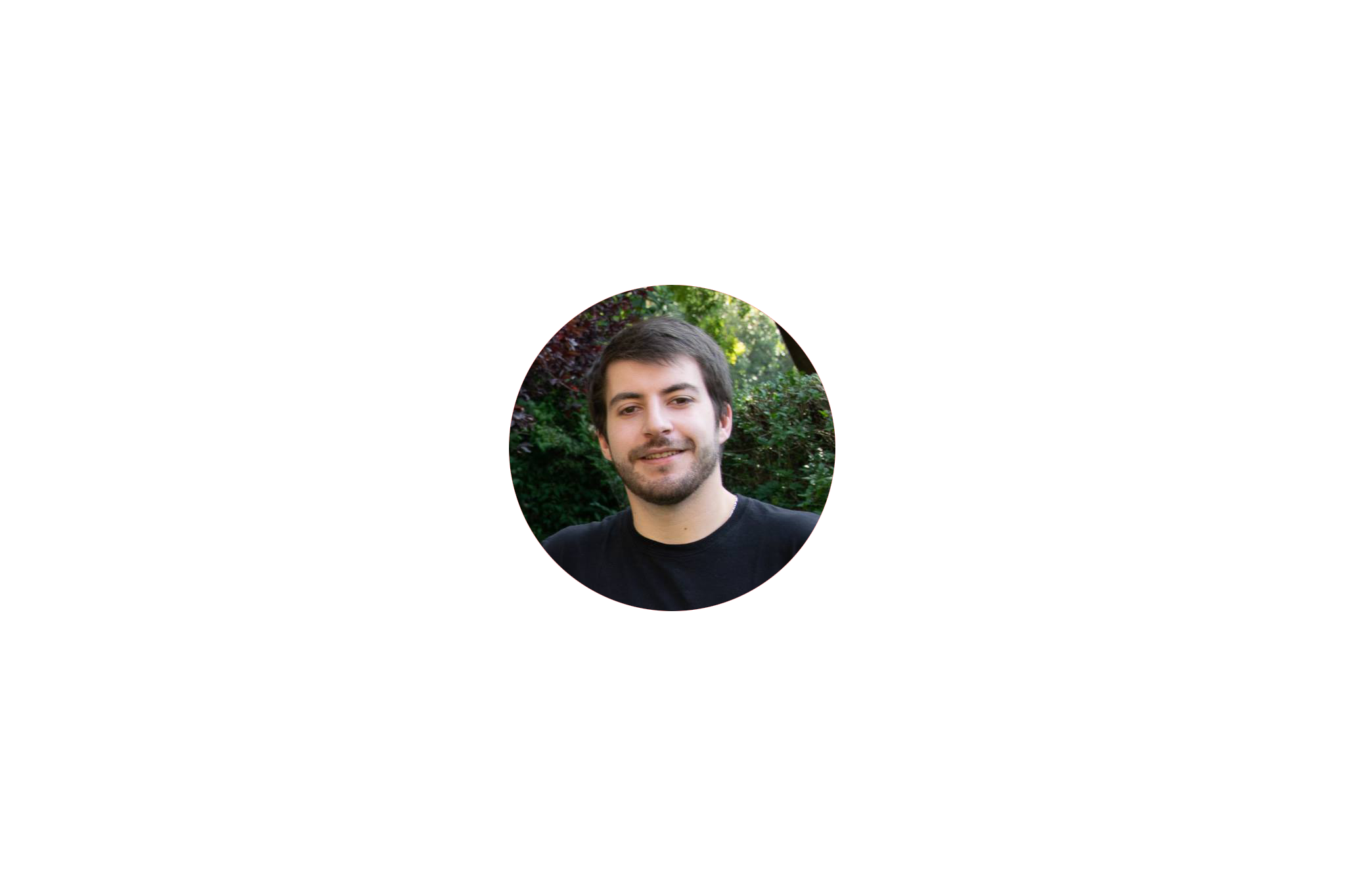 RichardCoordinator
KacperIB Responsible
ManuelCo-coordinator
THE REBRANDING TEAM
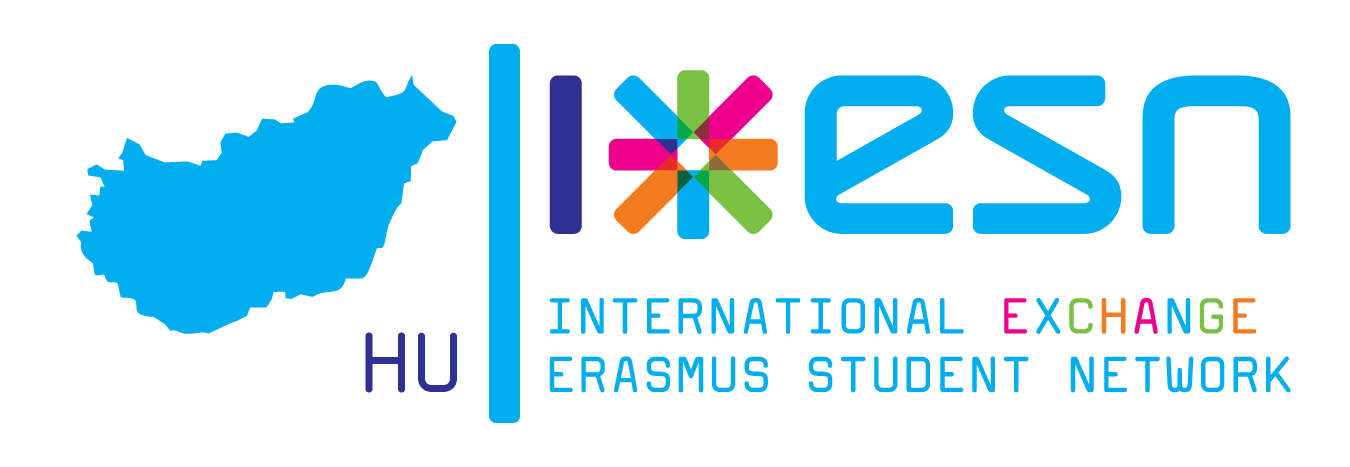 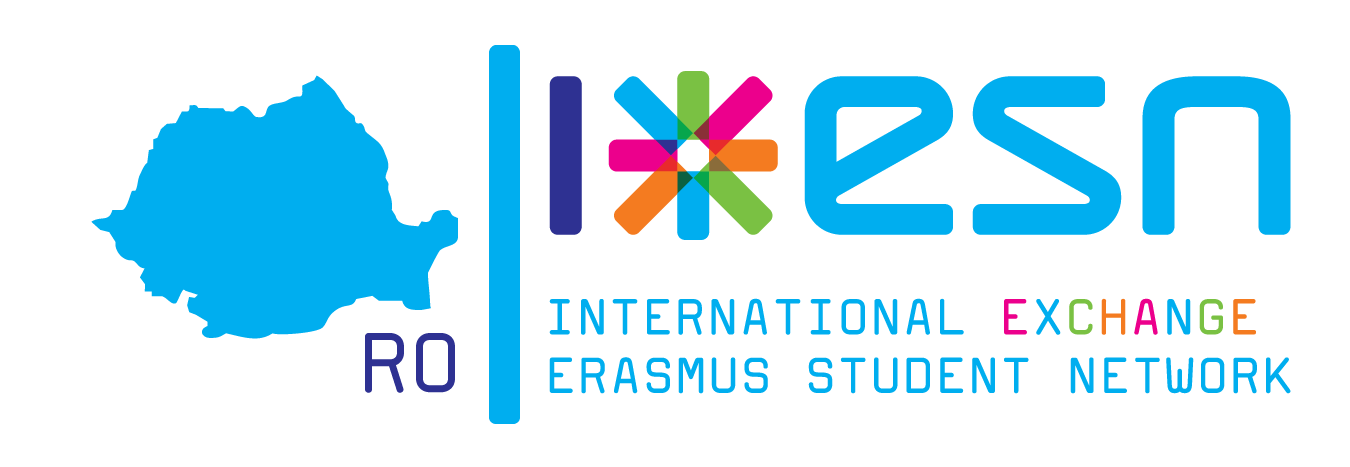 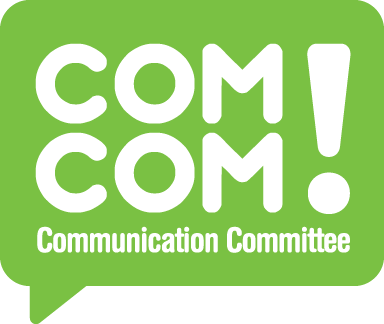 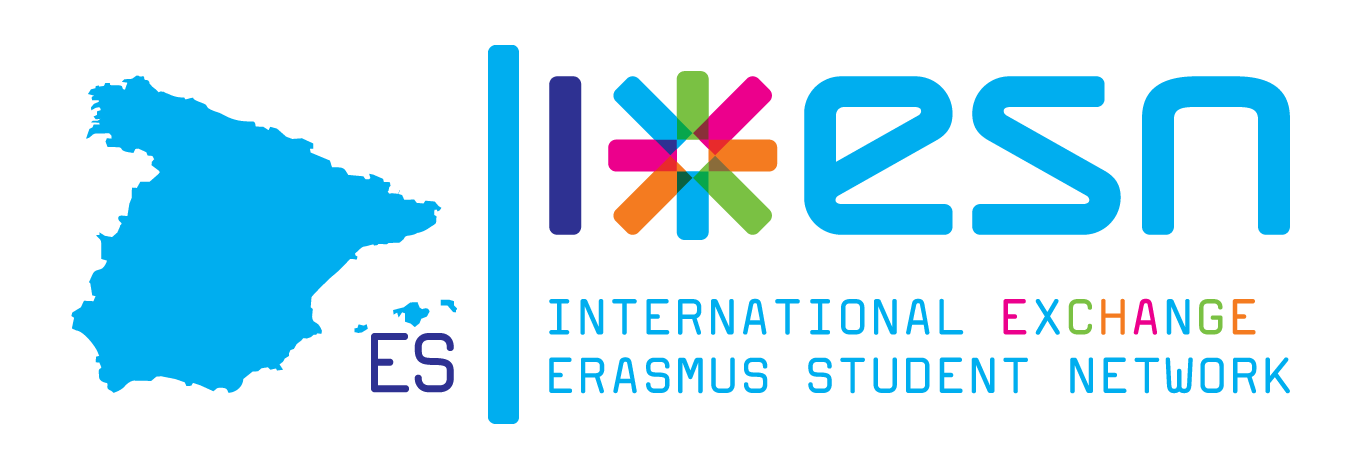 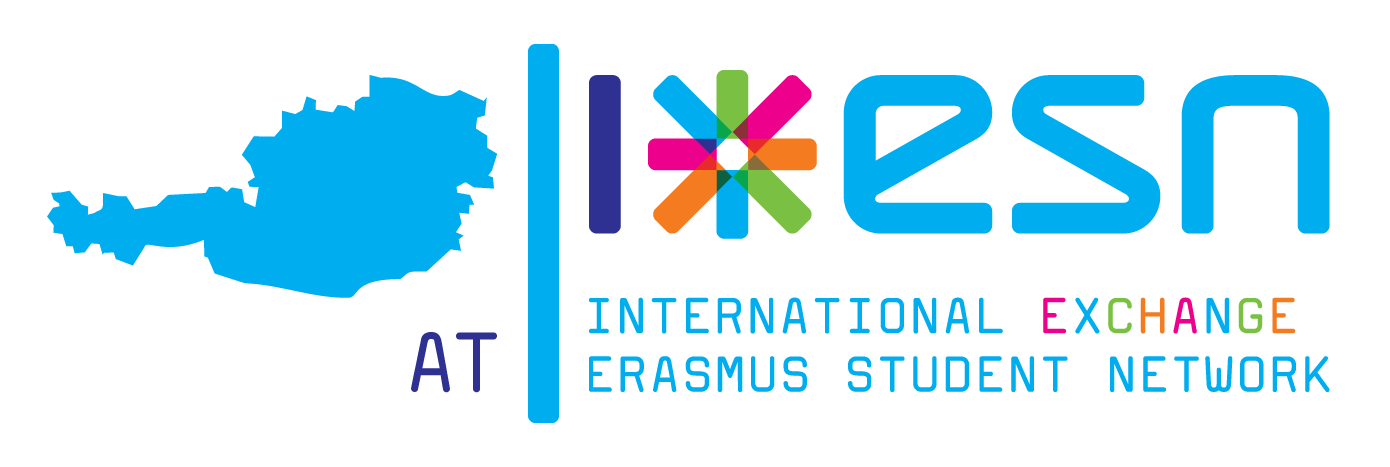 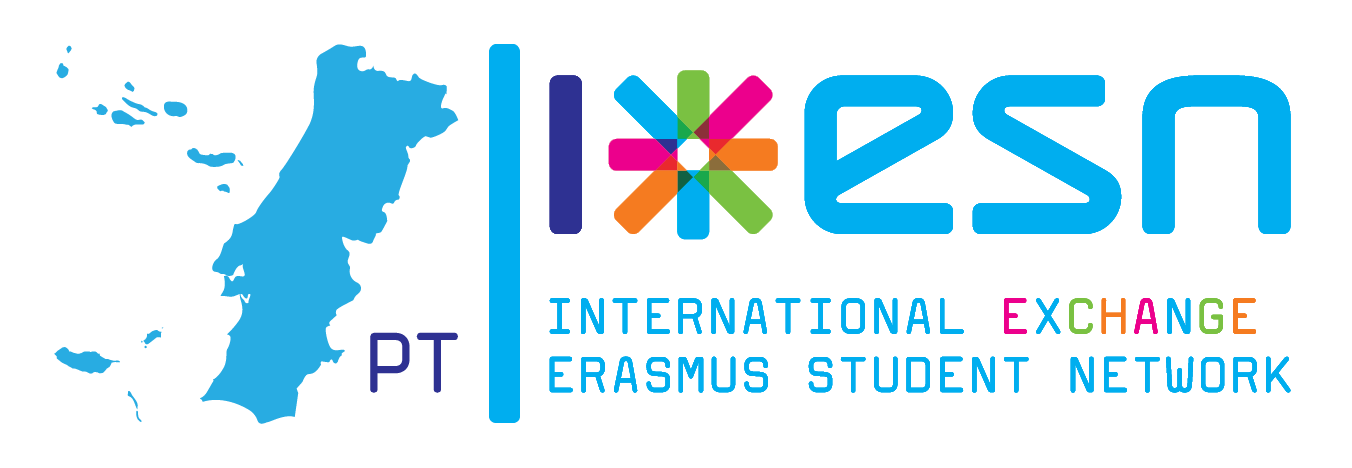 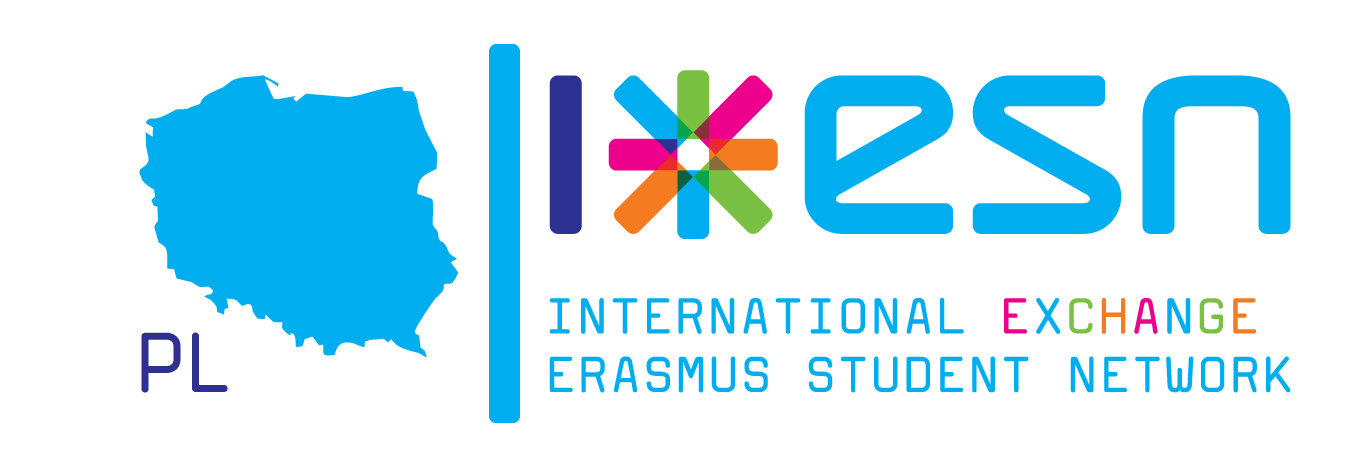 THE REBRANDING TEAM
Missions
Création de mockups pour les Plateformes Régionales
Analyse des consultations précédentes et de celles en cours
Création d’une Wiki page (wiki.esn.org)
Appui sur la communication avec le réseau
Rédaction de documents officiels
Plateformes Régionales
Octobre 2018
CS7
Septembre 2018
CNR Riga
Septembre 2018
CND Bucharest
Décembre 2018
New beginning
Consultations & ajustements
Période de grâce
Vote
Proposition
30° Anniversaire
Octobre 2018
Handover 2018/19
Juillet 2019
AGM Thessaloniki
Avril 2019
CNR February
Février 2019
Période de grâce
Adoption totale
AGM 2020
Avril 2020
Handover 2019/20
Juillet 2020
Pourquoi avoir un nouveau logo ?
Bilan – general
Avis constructif de Koeweiden Postma 
Avis favorable pour le logo principal 
Un logo simple et moderne
Bilan – general
Logo compliqué pour les projets
Système complexe pour les pays et villes
De nombreuses critiques
[Speaker Notes: de la part des associations]
main logo
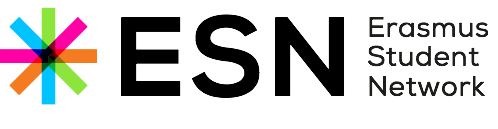 section logo
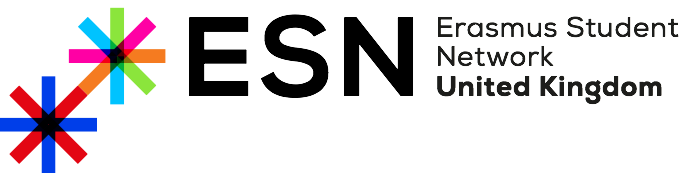 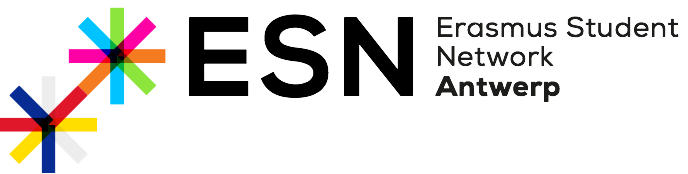 project logo
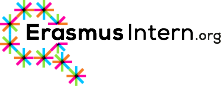 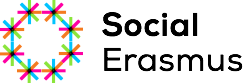 Et maintenant ?
Logo principal
Une version sans le descriptif 
Ajustements pour l’étoile
Ajustements pour la police
Ajustements sur la disposition
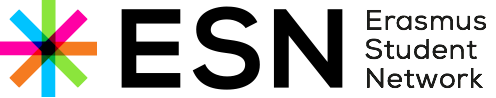 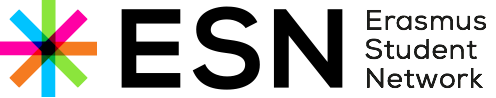 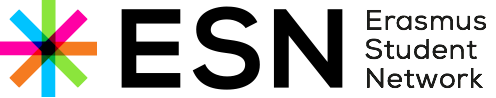 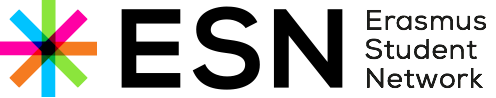 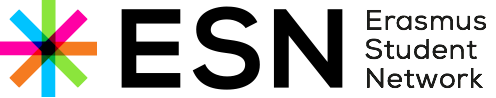 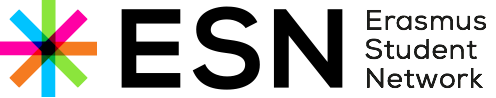 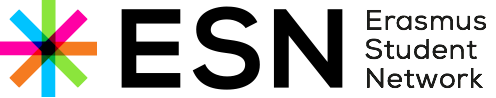 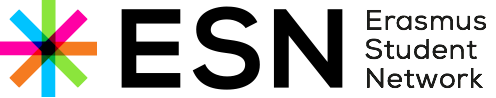 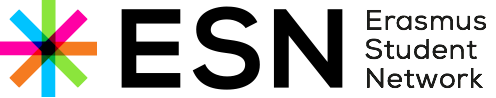 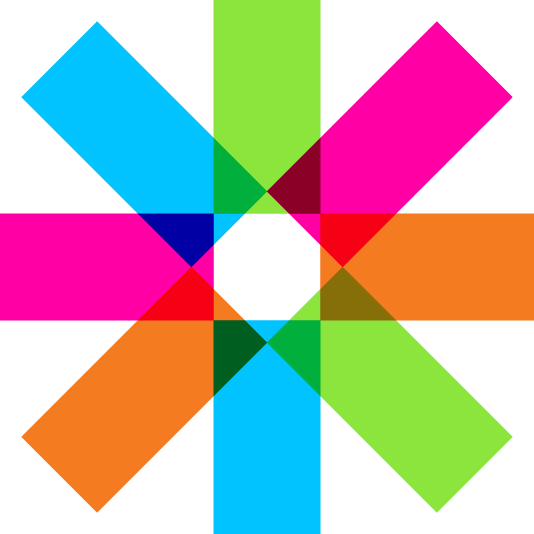 ESN
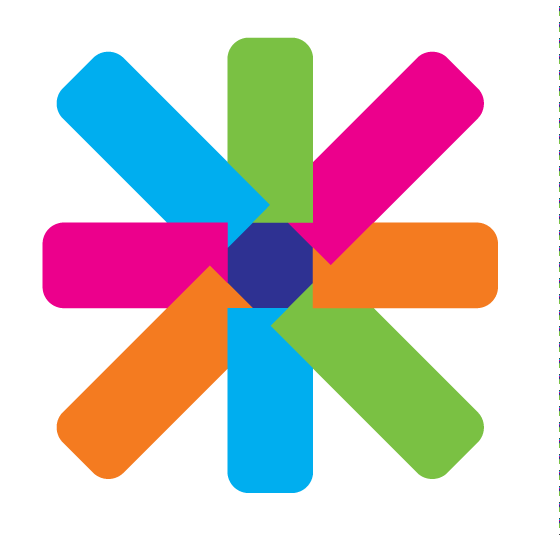 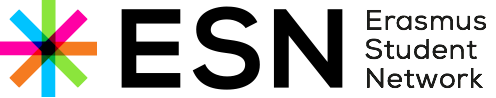 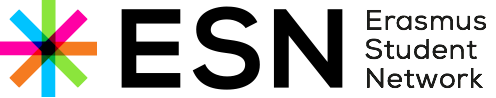 ESN
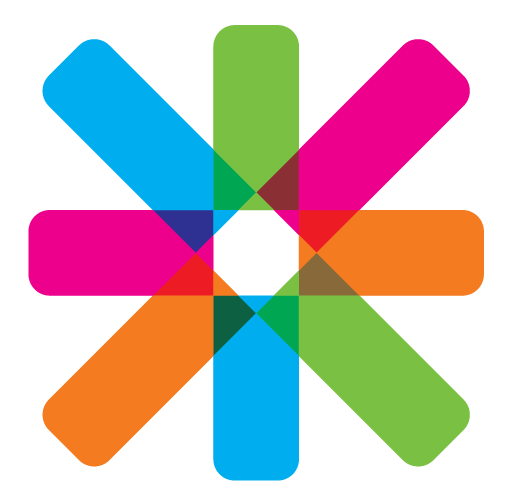 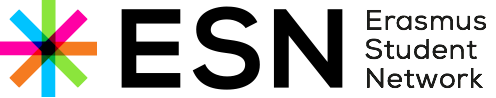 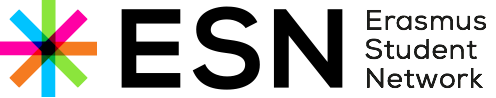 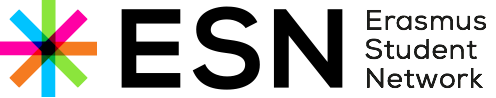 [Speaker Notes: à voir]
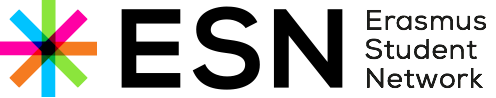 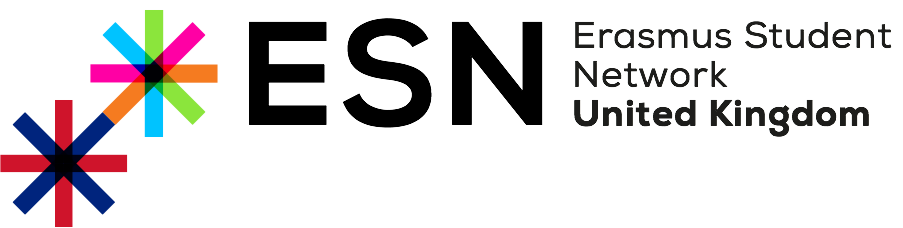 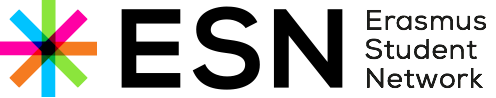 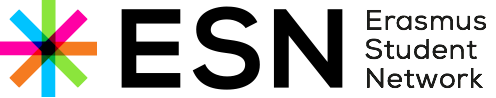 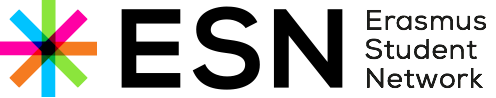 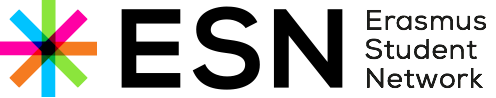 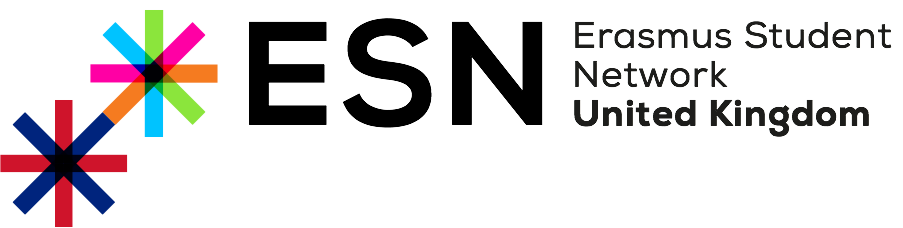 Regional Platforms 2018
Personnalisation: impossible
Ajustement: possible
Consultations RPs 2018 (SWEP)
Votes informels
[Speaker Notes: à voir]
IMPACT ESN FRANCE
SIMPLE & CRÉATIF
Système plus simple
Un réseau 
Exprimer son individualité par sa créativité
[Speaker Notes: ajouter pour le final: t-shirt ESN France]
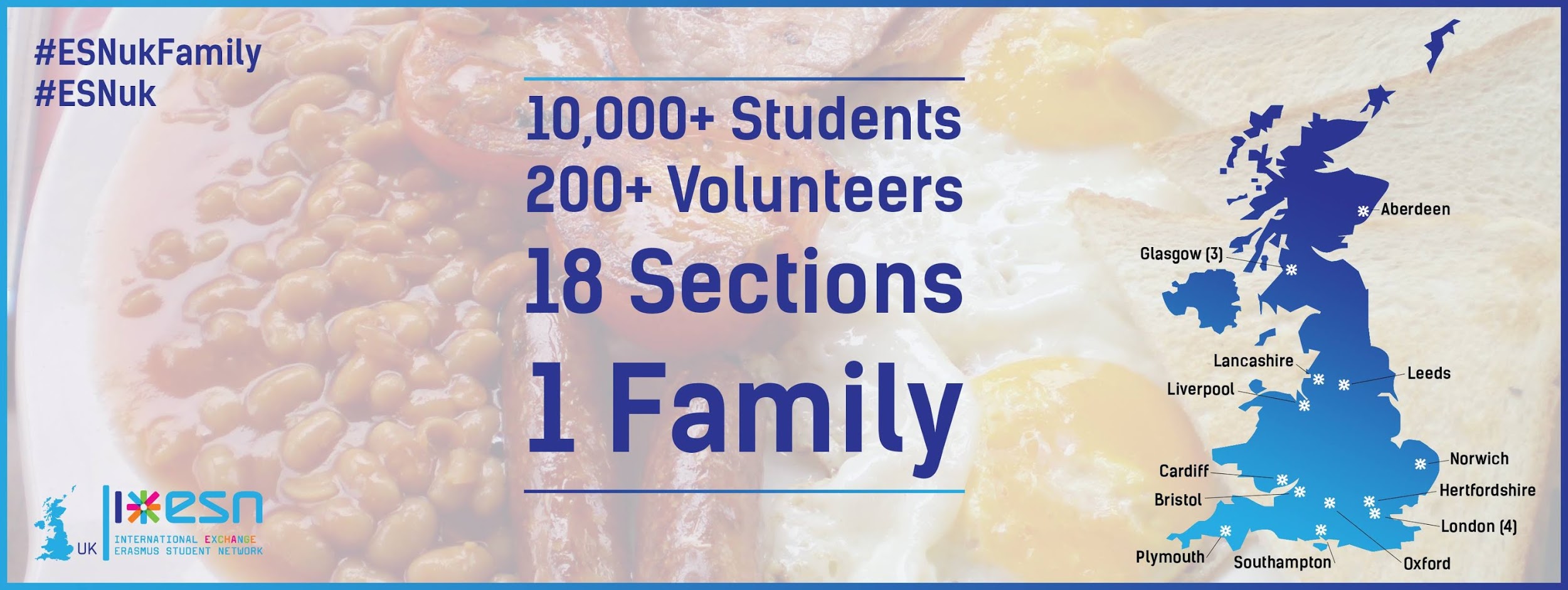 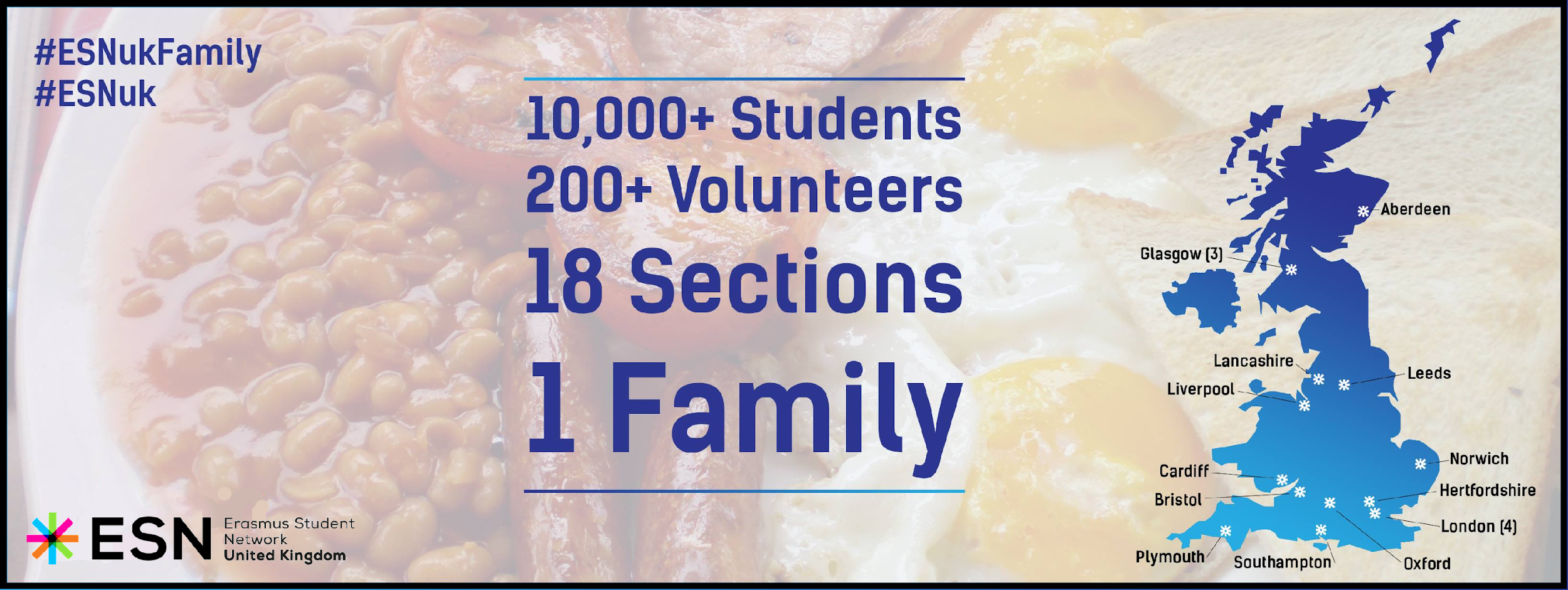 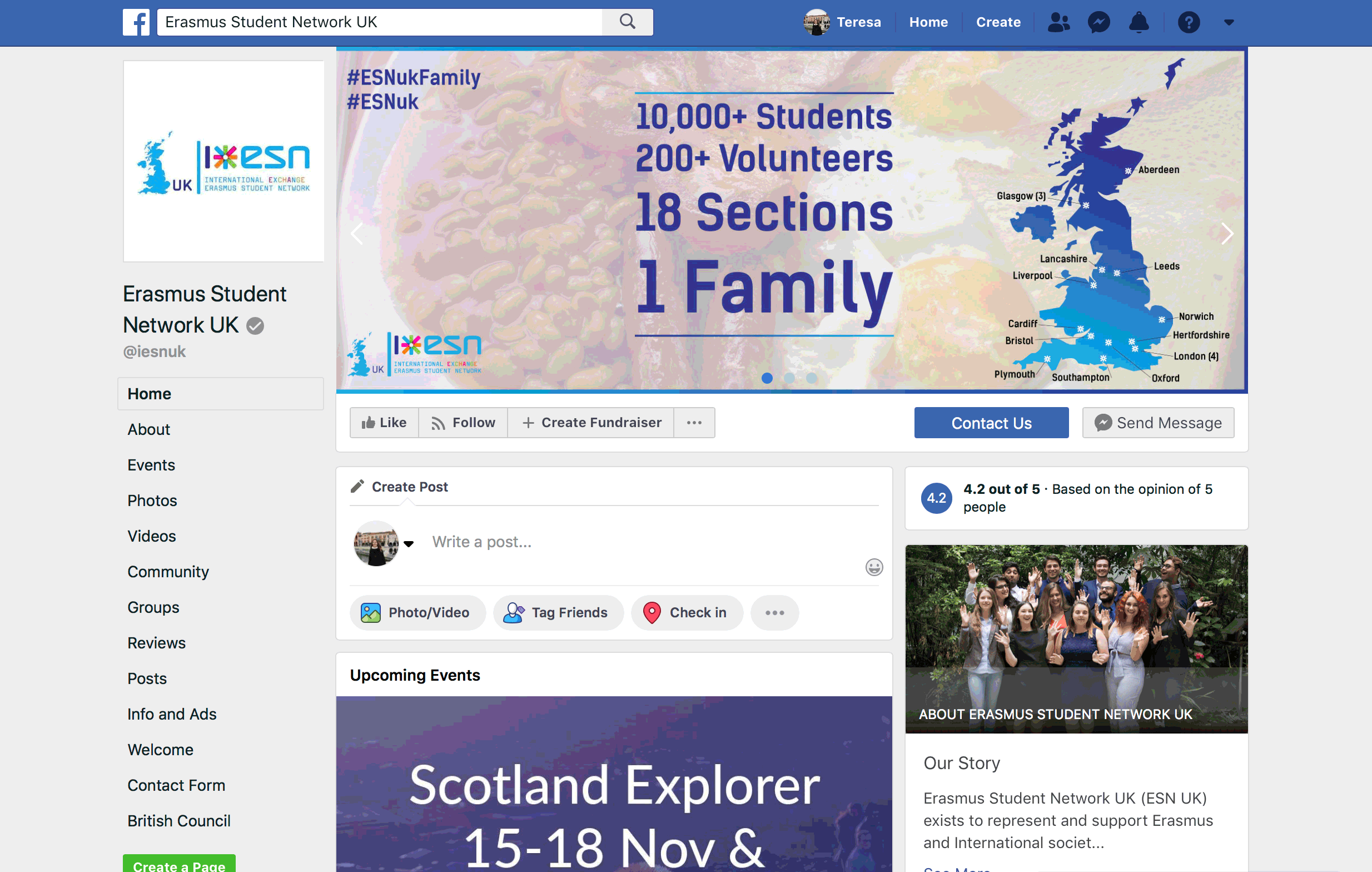 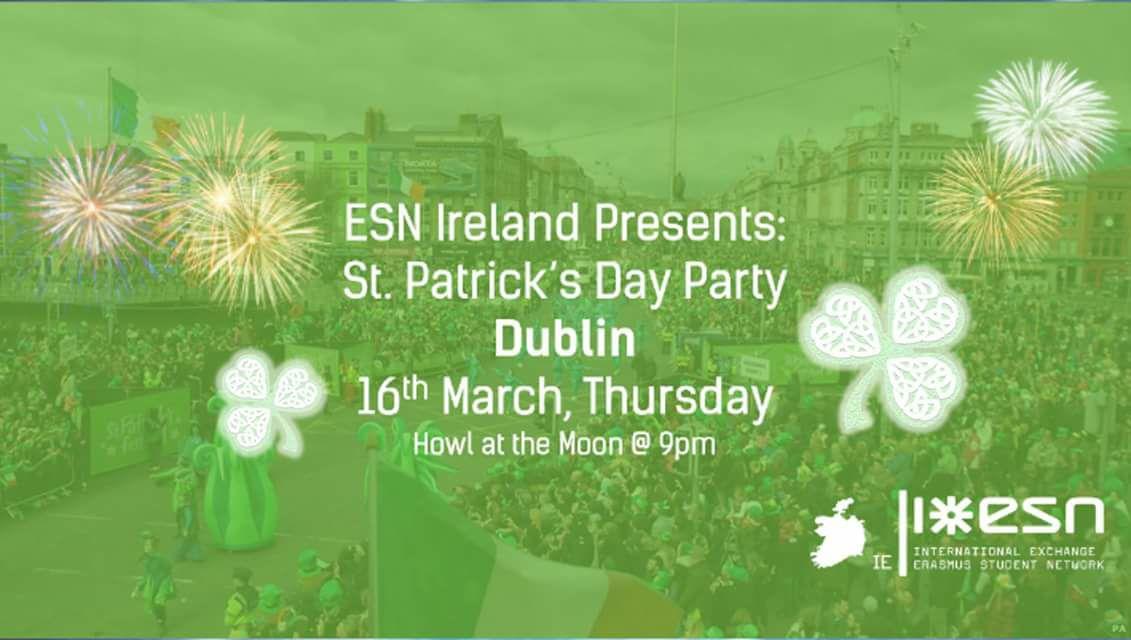 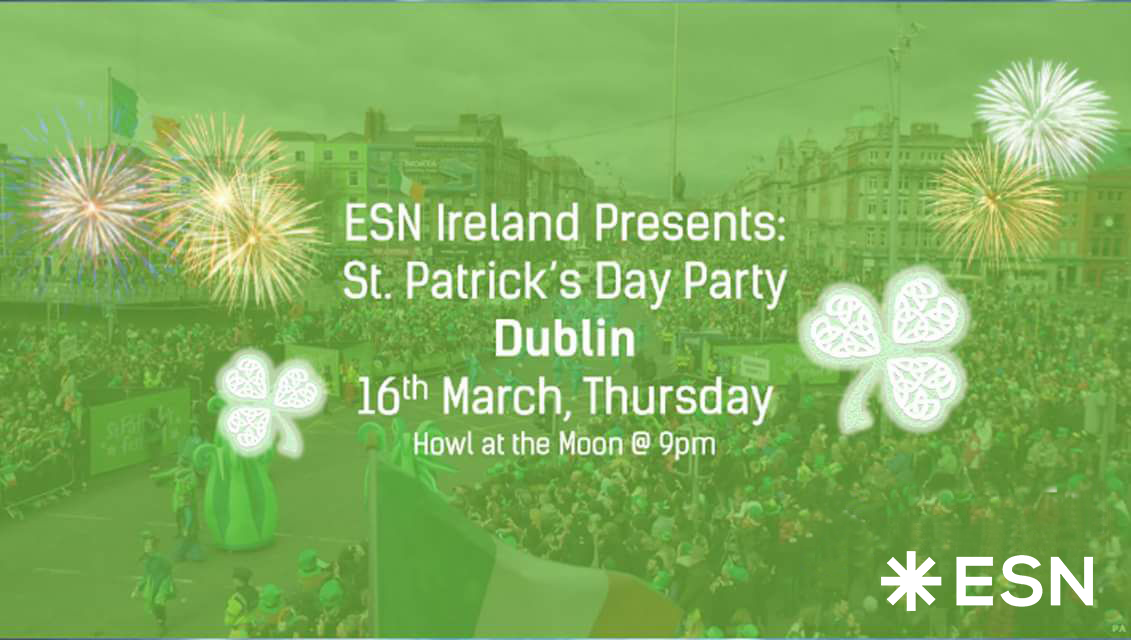 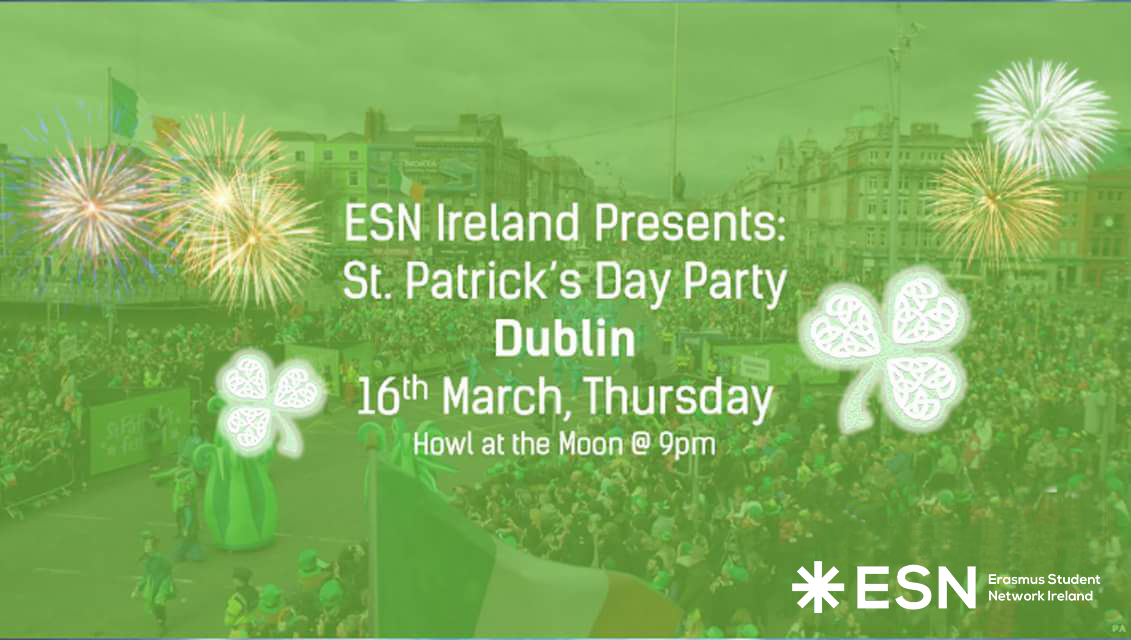 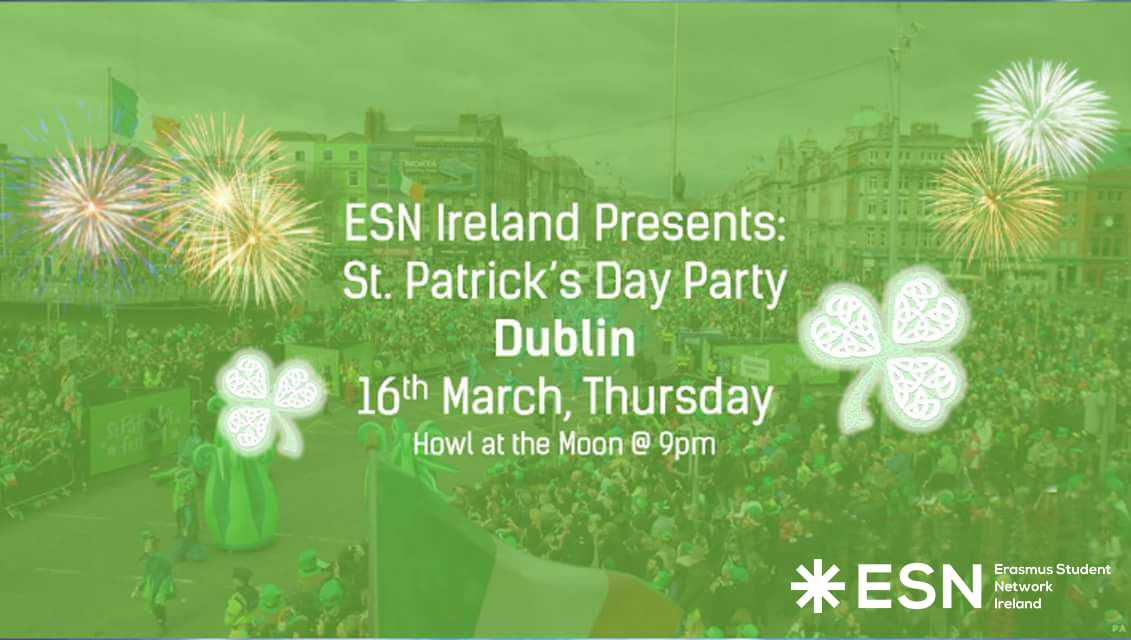 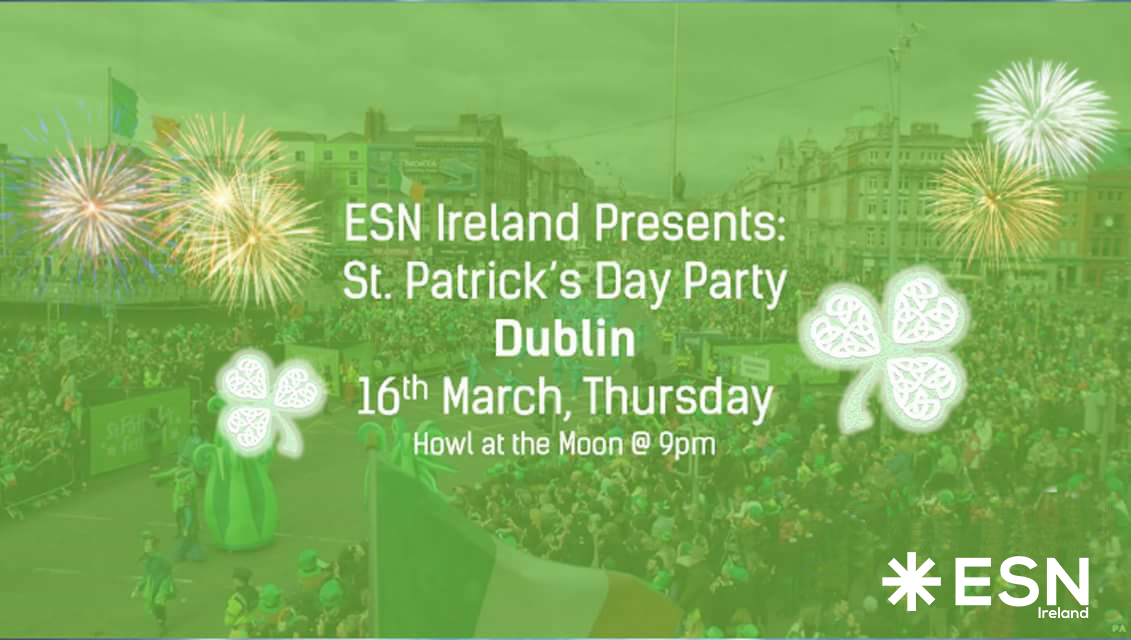 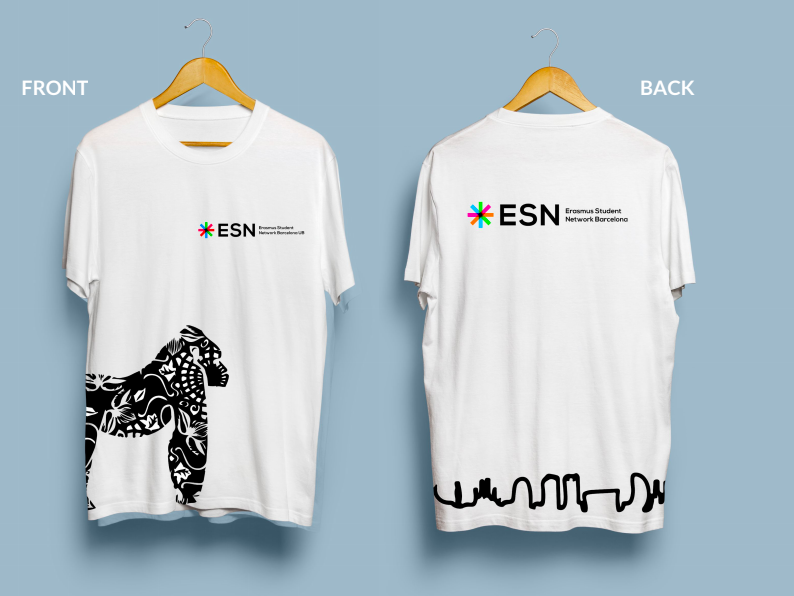 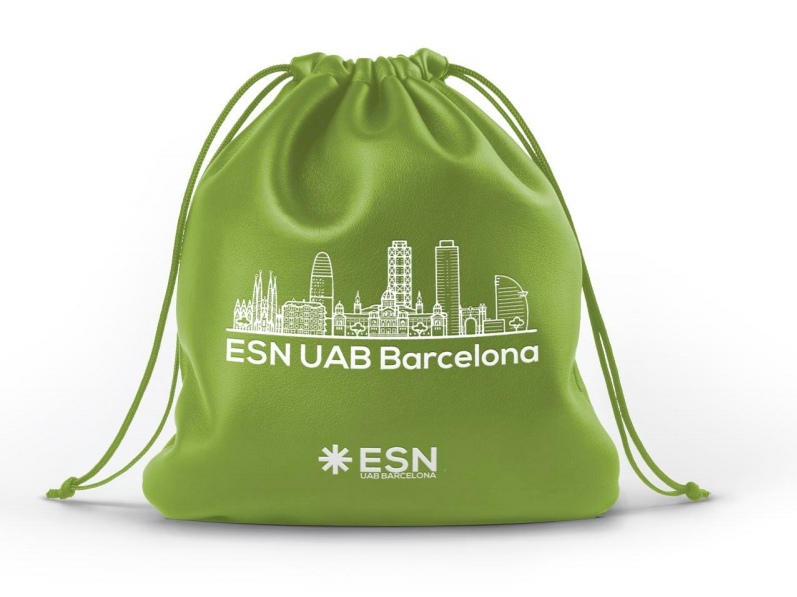 #WeAreOne
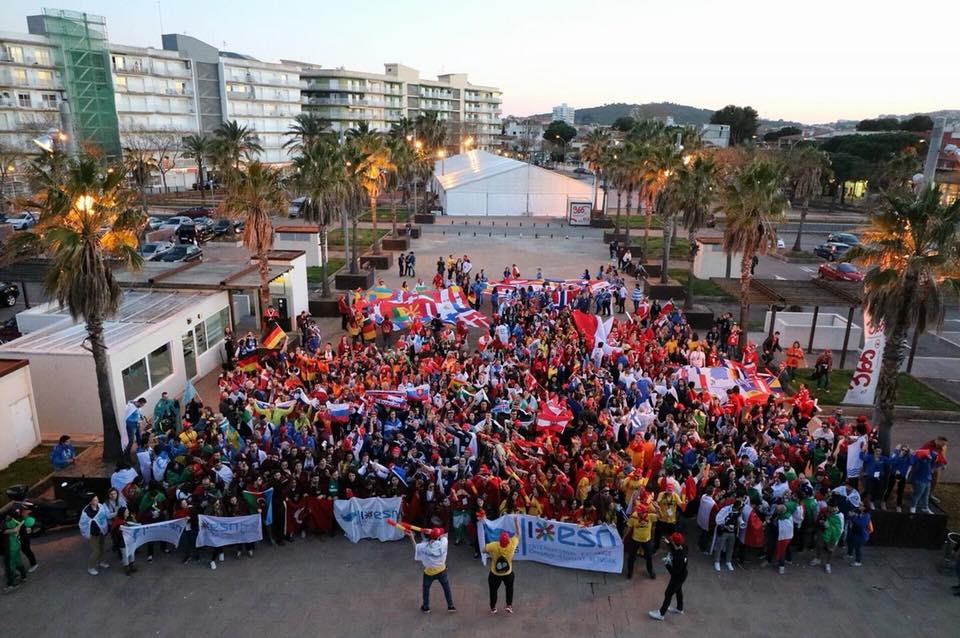